Shapes in Art
George Braque (1882-1963)
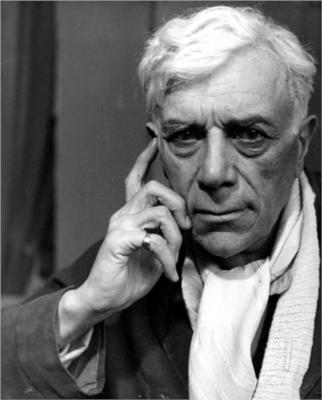 Born in France
Loved the outdoors (swimming, cycling)
Father was a house painter.
Friends with Pablo Picasso
With Picasso, he developed the Cubist style 
Painter and sculptor
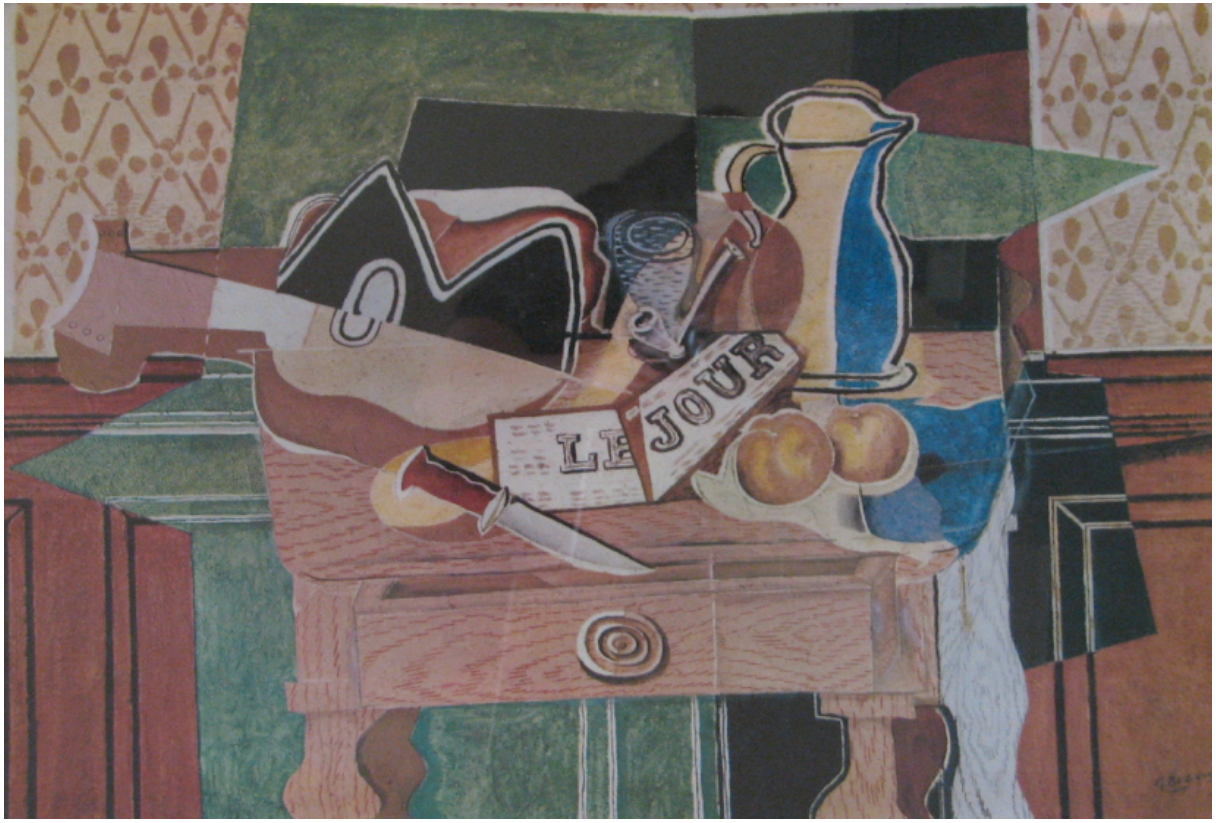 Le Jour by Georges Braque (1882-1963)
Examination
What does this painting show?
What shapes do you see?
Are there repeating shapes?
What primary colors do you see?
What secondary colors do you see?
Cubism
Taking familiar objects and recreating them using geometric shapes.
What familiar objects do you see in Le Jour? 
What kinds of shapes do you see?
Other examples of Cubism:
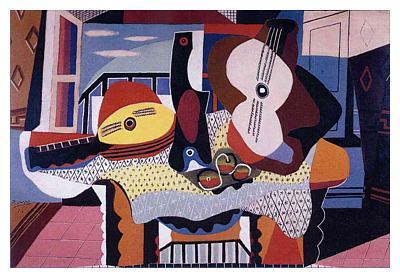 Still Life with Mandolin and Guitar (1924) 

by Pablo Picasso
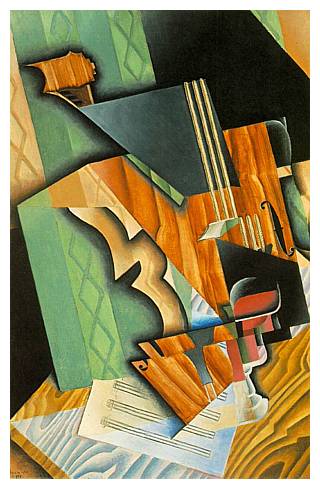 Still Life with Violin and Glass  (1915)

by Juan Gris
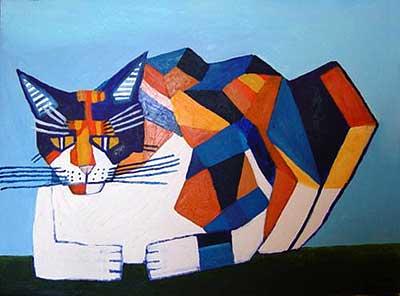 Cassie Thinking about Cubism by Philip Absolon
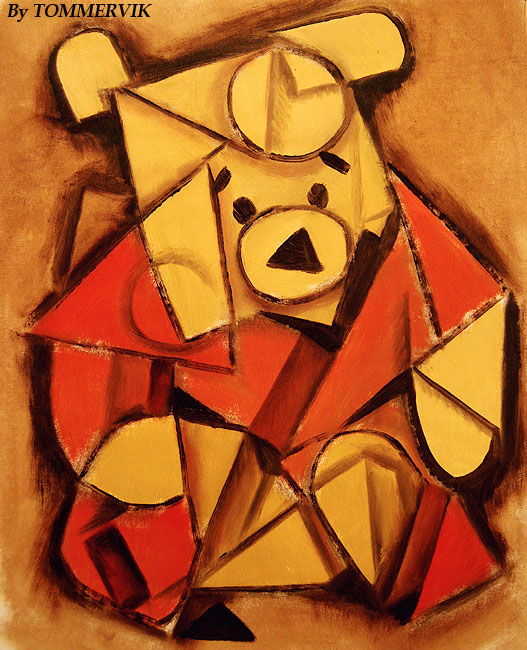 by Tommervik
Shape
an element of art that is a two-dimensional area that is defined in some way.  A shape may have an outline around it or you may recognize it by its area.
Geometric shapes
precise shapes that can be described using mathematical formulas.
Examples:
Freeform shapes
also called organic shapes, are irregular and uneven shapes.
Their outlines may be curved, angular, or a combination of both. 
Examples:
Project: Shape Collage
Assemble a composition using a variety of shapes.
Try different things!
Create a row
Overlap shapes
Use various sizes and colors of the same shape
When you are ready, glue the shapes to the paper.